Analyt II Notes
Homework-Ch15
Due on Monday 

We will have Quiz 1 on Monday at 8:30am sharp!
Make sure your lockdown browser works
use “lockdown browser test” on WebAssign
No make-up quiz
Covers Ch. 15’s content
Chapter 16: Waves - I
Waves are a primary subject in Physics
Music and sounds
Light
Ripples on water

Types of waves :
Mechanical waves
Involves disturbance of material
Water waves
Sound waves
Seismic waves
Need a medium to propagate
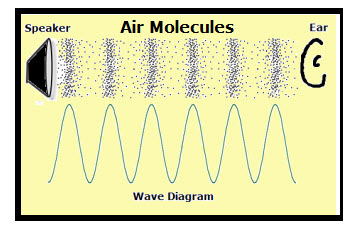 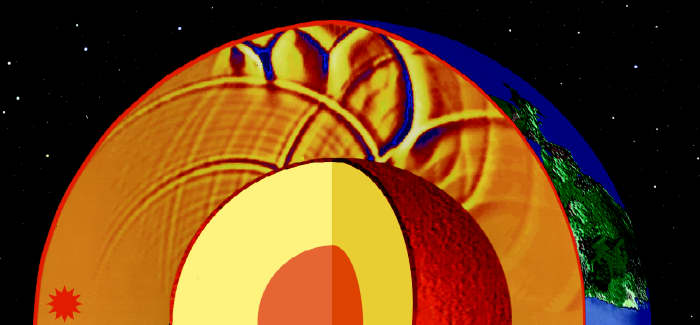 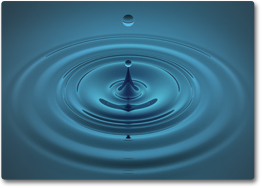 Chapter 16: Waves - I
Types of waves:
Electromagnetic (EM) waves
Light (UV, radio, visible, x-rays, etc)
Made of electric+magnetic components
All EM waves travel at same speed (c ≅ 3×108 m/s)
No medium needed                                                    to propagate
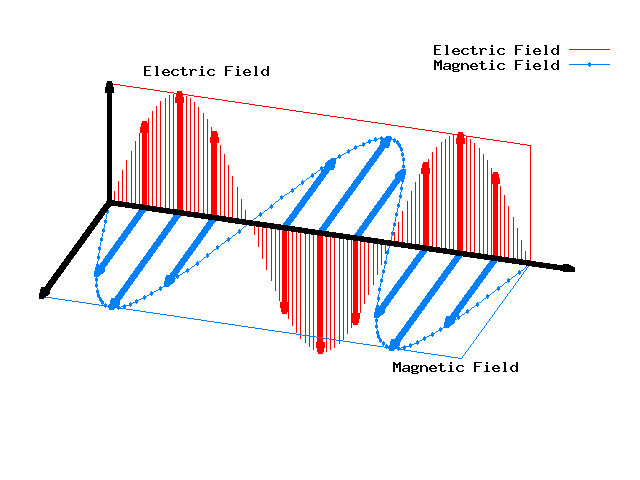 Chapter 16: Waves - I
Types of waves:
Matter waves
Associated with fundamental particles (protons, electrons)
Reflects wave-particle duality 
It’s a concept of quantum mechanics
Also called “de Broglie waves”
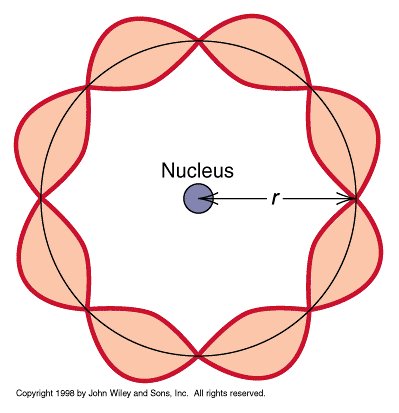 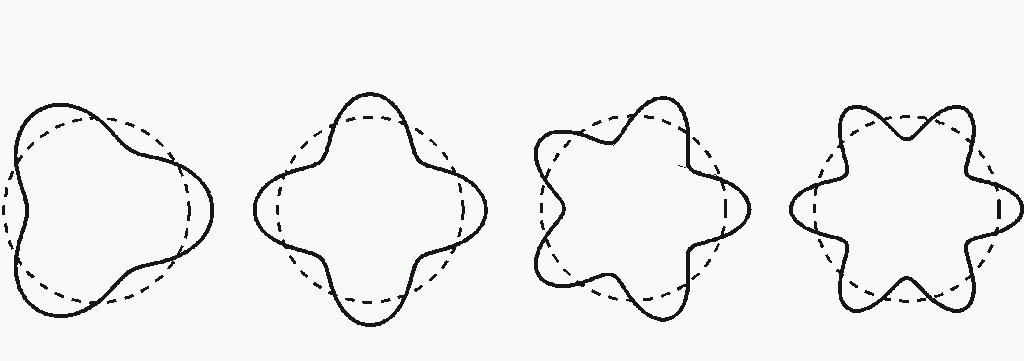 §16-1: Transverse Waves
A transverse wave is 
disturbance for which the displacement is perpendicular to the propagation direction
The displacement forces the next section to move
Generates chain reaction of motion when the displacement changes with time (wave velocity)

Video examples:
2 pulses (animation)
1 pulse (real life)
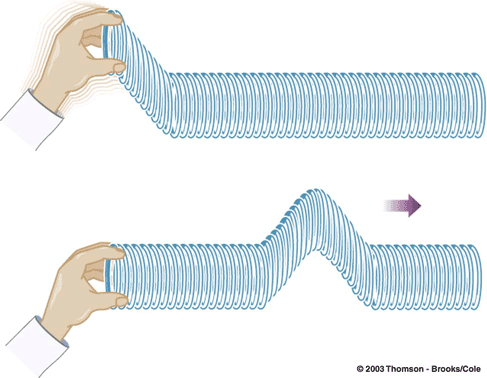 displacement
propagation
§16-1: Longitudinal Waves
A longitudinal wave is 
disturbance for which the displacement is parallel to the propagation direction
The displacement forces the material to compress and decompress
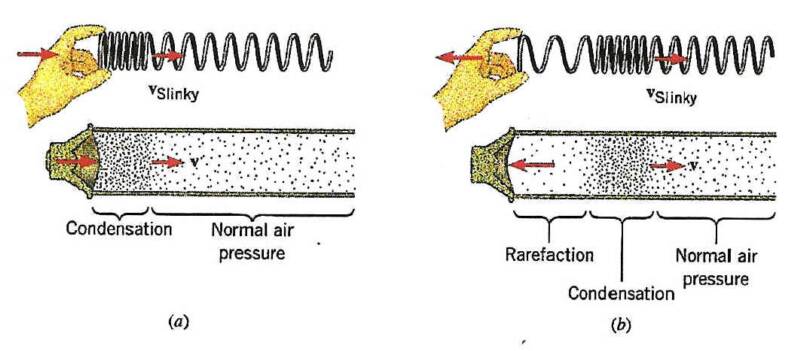 Sound Wave is Longitudinal
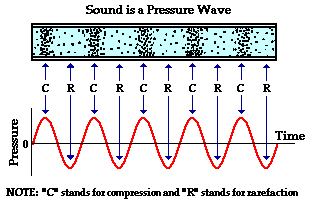 Harmonic wave (red)
Plotting pressure of air vs time, we can see the wave
(that why it is also described as a compression wave)
Transversal VS Longitudinal
Difference is the direction of displacement with respect to the direction of propagation of wave
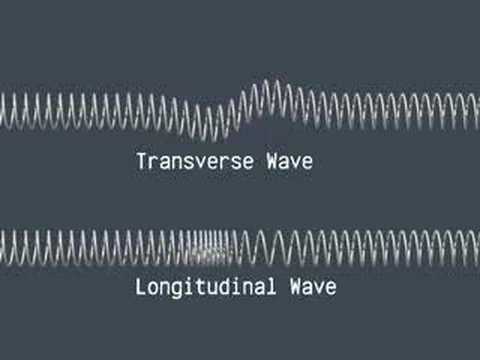 Both are “travelling” waves, since they move from A to B
Combination of multiple waves can lead to “standing” waves
Wave Function
How to fully quantify a wave?
 Need a function with a wave shape
y = f(x,t)
Where 
y is the resulting displacement 
x is along the propagation direction
t is time
f(x,t) is a function that changes in time and space.

Generally, the function has a sinusoidal shape:
y(x,t) = ymax sin (kx – ωt)
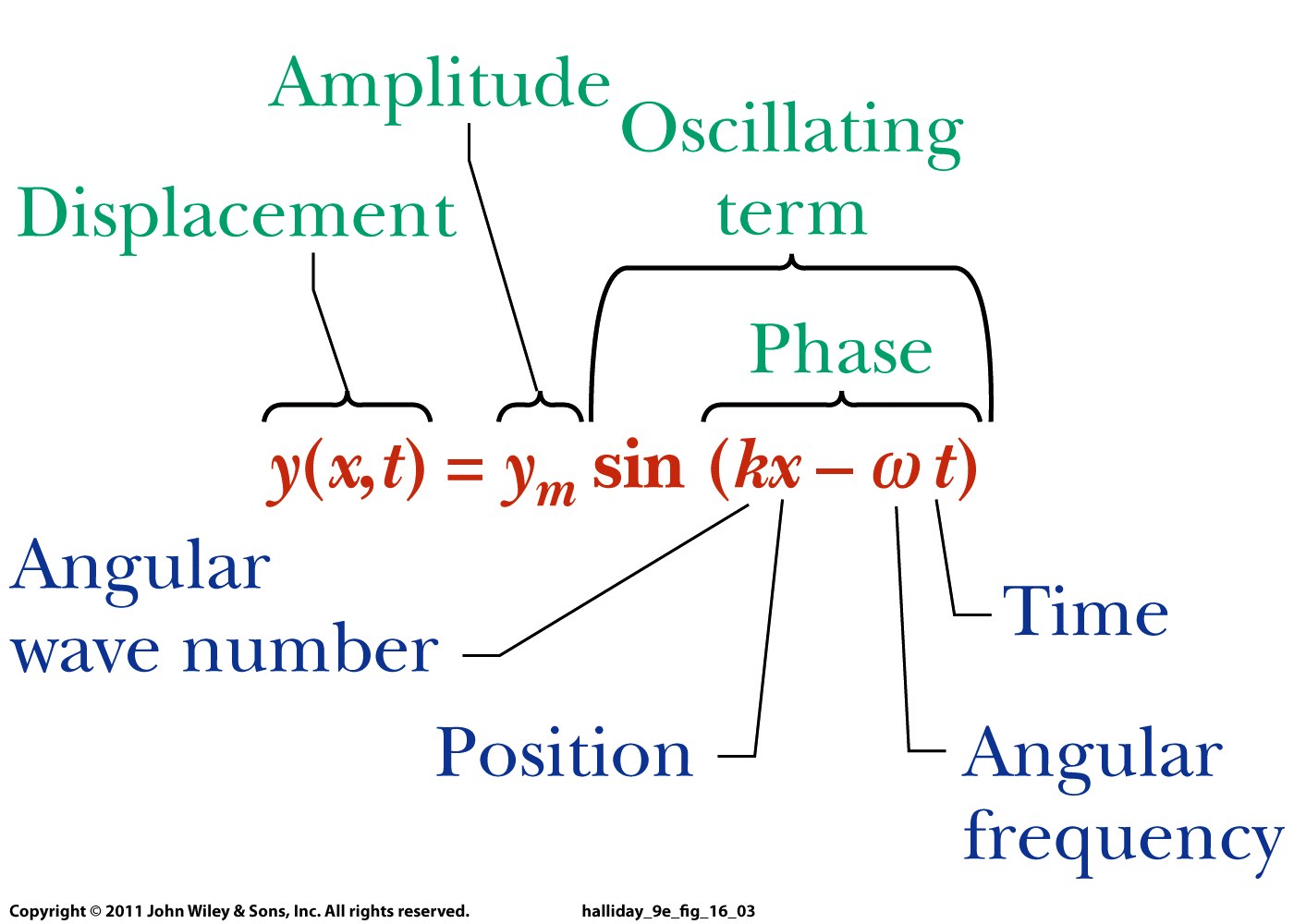 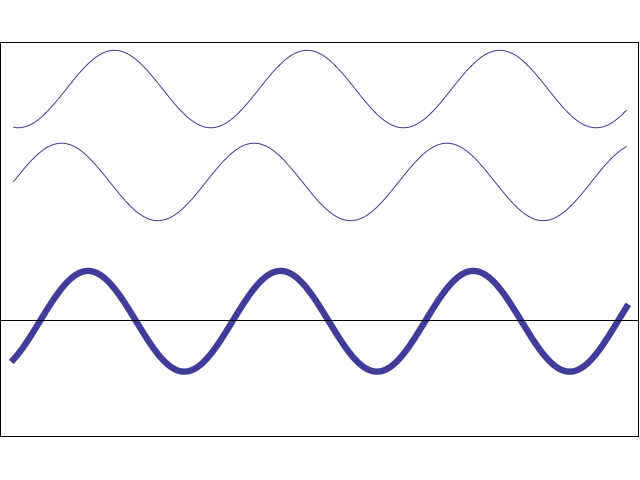 y
ym
x
§16-1: Wavelength and Wave Number
Phase: 
It’s the argument of sine function, kx – ωt
Most of the wave information is in the phase
Wavelength λ and Angular Wave Number k:
λ is the distance between repetitions of the shape of the wave (parallel to propagation direction)
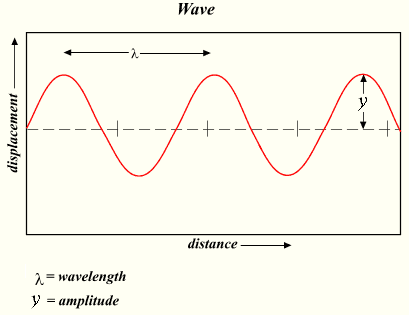 m
§16-1: Wavelength and Wave Number
λ and k are linked together.
At a given time, say t=0, the wave function is

At both ends of the wave, the value of y(x,0) is the same, so  
 
Because a sine function repeats itself every 2π rad, that implies kλ = 2π (based on eq above). So…
			                     angular wave number
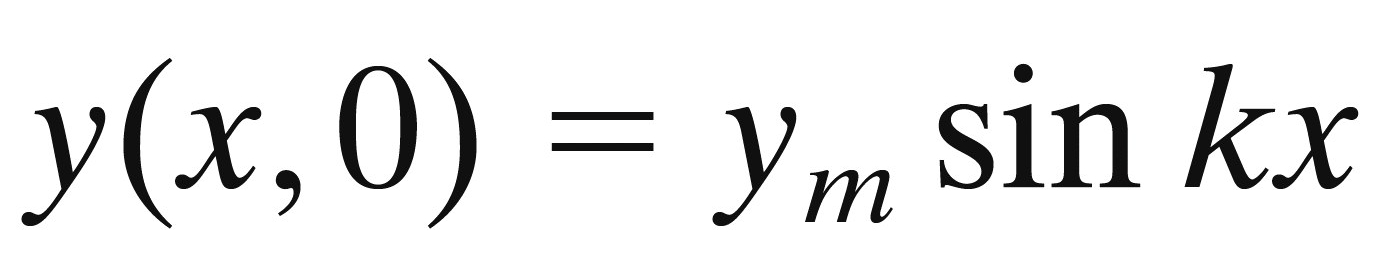 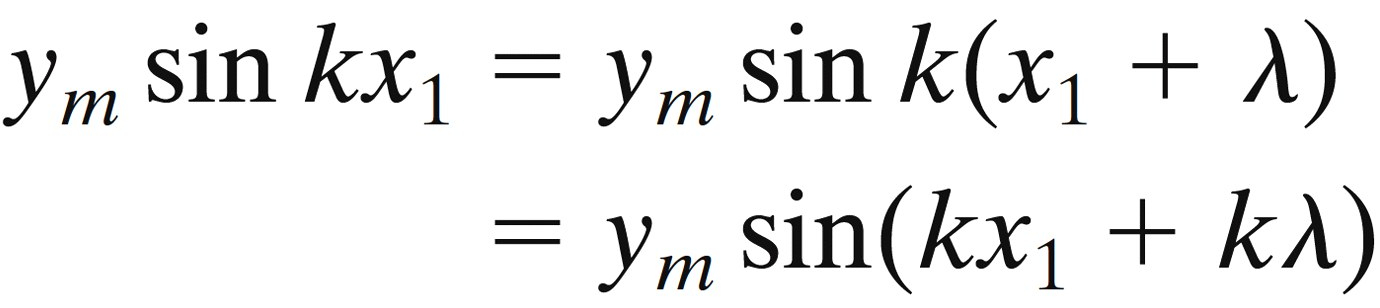 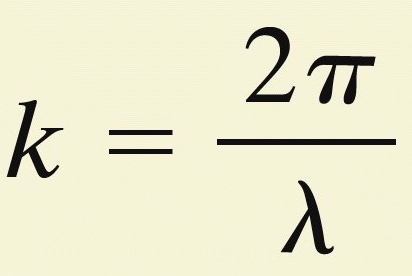 (Not the spring constant!!!)
§16-1: Angular Frequency and Period
Frequency ω and period T are also linked.




At a given position, say x=0, the string element is moving up and down with time:
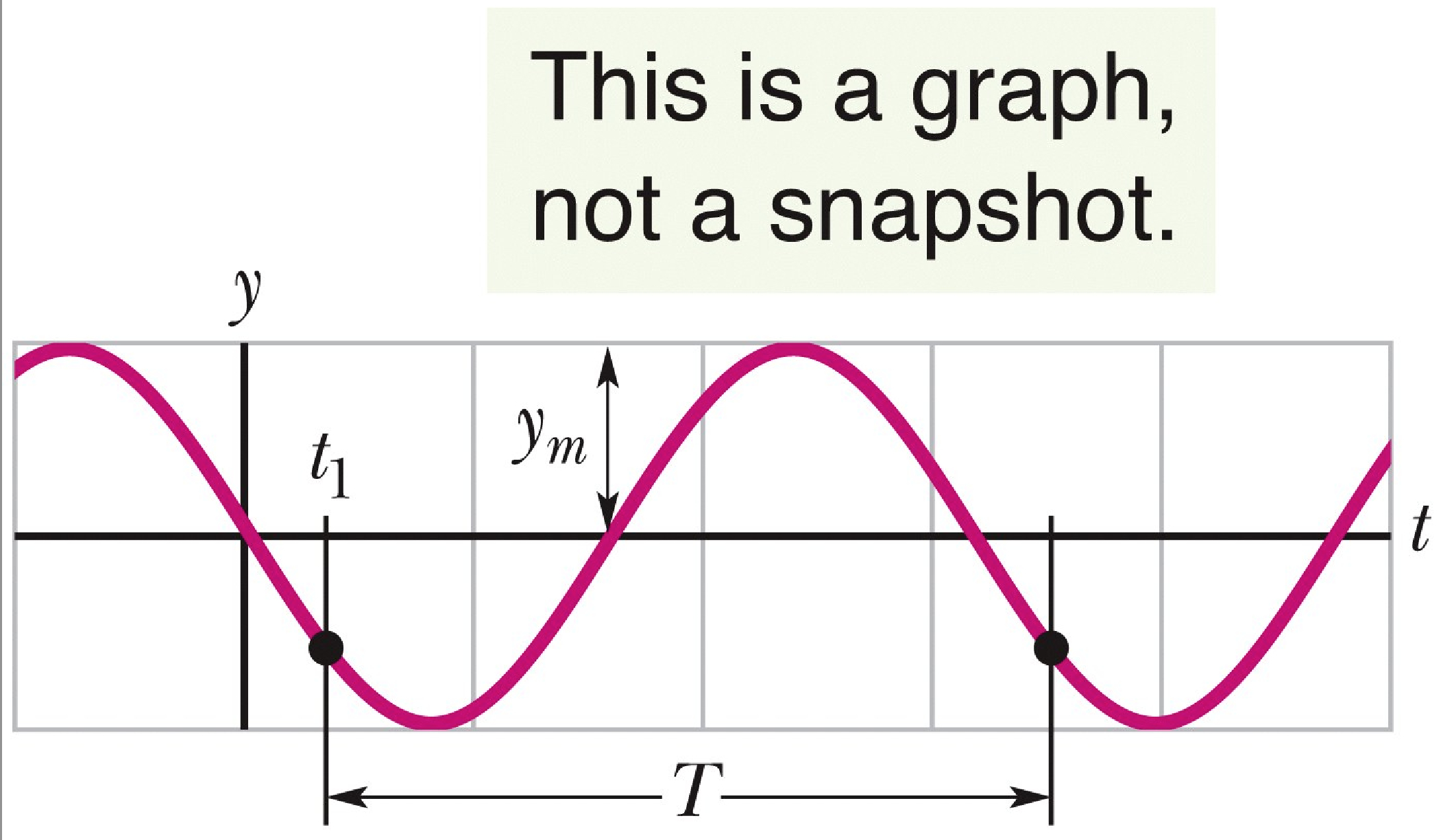 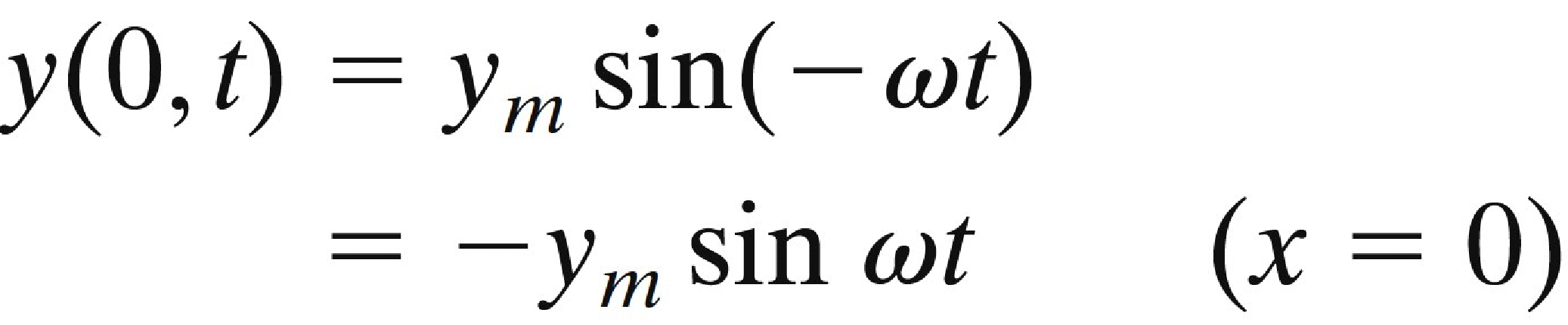 §16-1: Angular Frequency and Period
The time it takes for the wave to move thru a full oscillation, i.e. its period T, is the “time” between two identical y values.

Like we did for λ and k we find                                 that


Therefore, since ωT = 2π rad, then
					    angular frequency
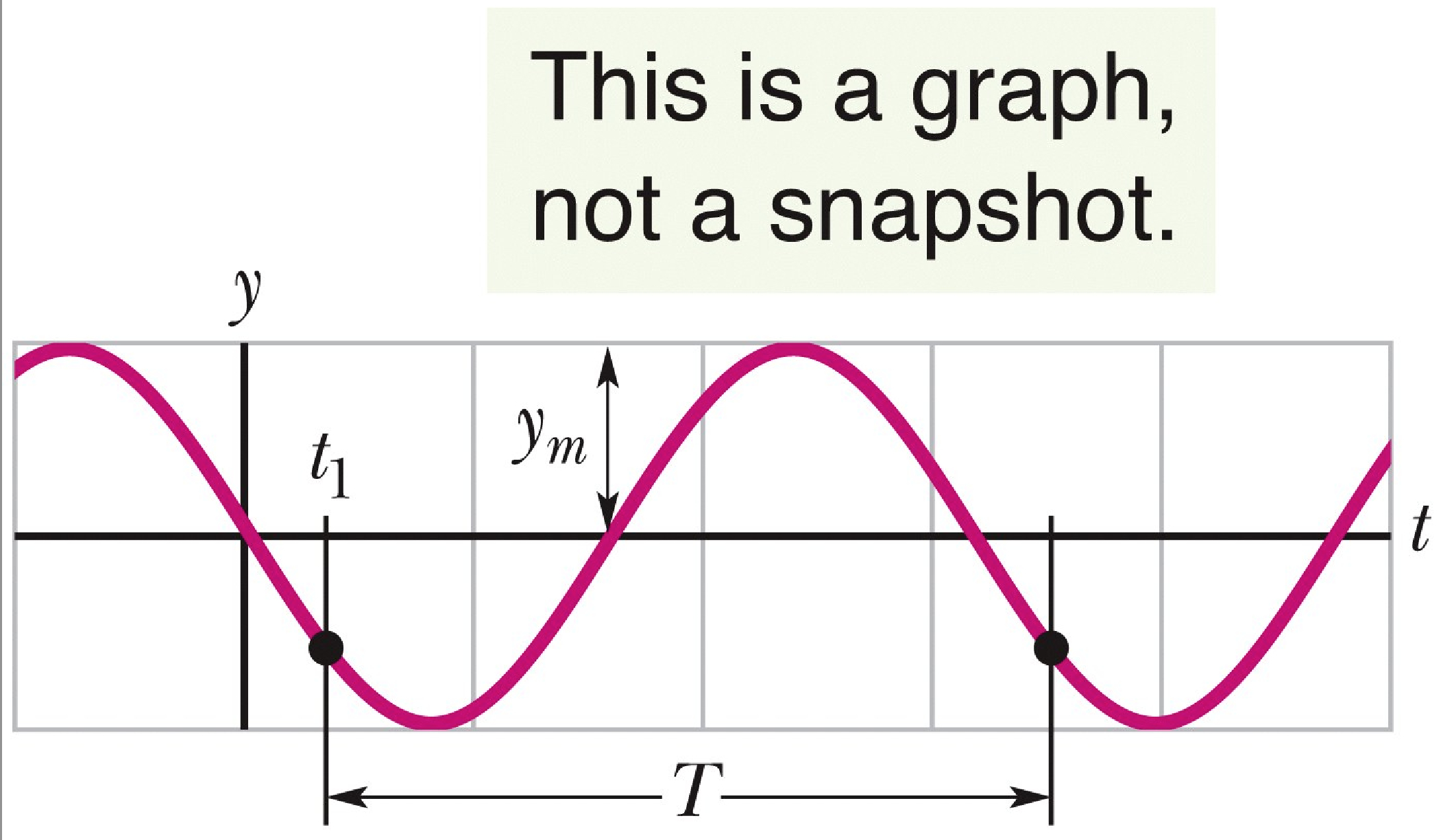 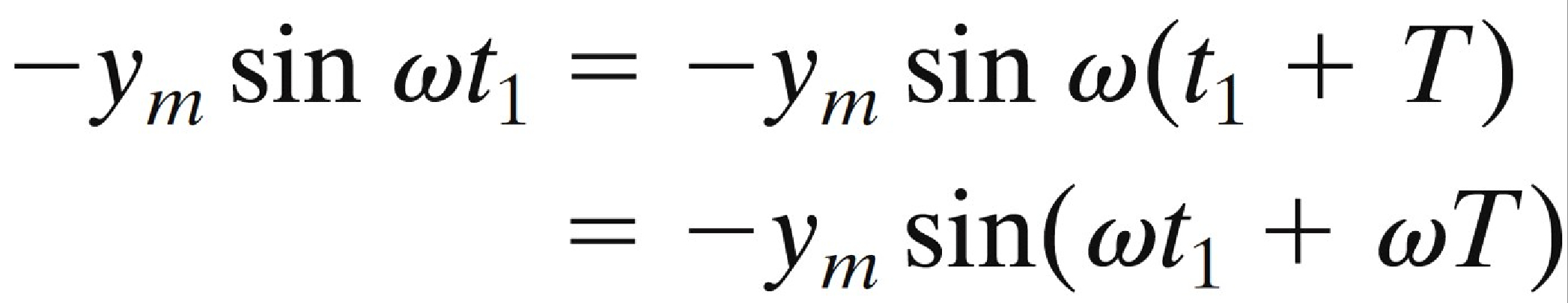 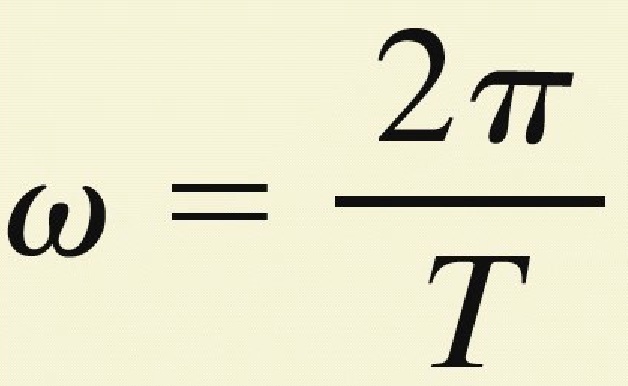 §16-1: Phase constant φ
What if a wave doesn’t start at y(0,0) = 0?
Means there is a shift, called phase constant ϕ

The wave function becomes:


The wave function has 
same ym value
same ω value
same k value
different φ value
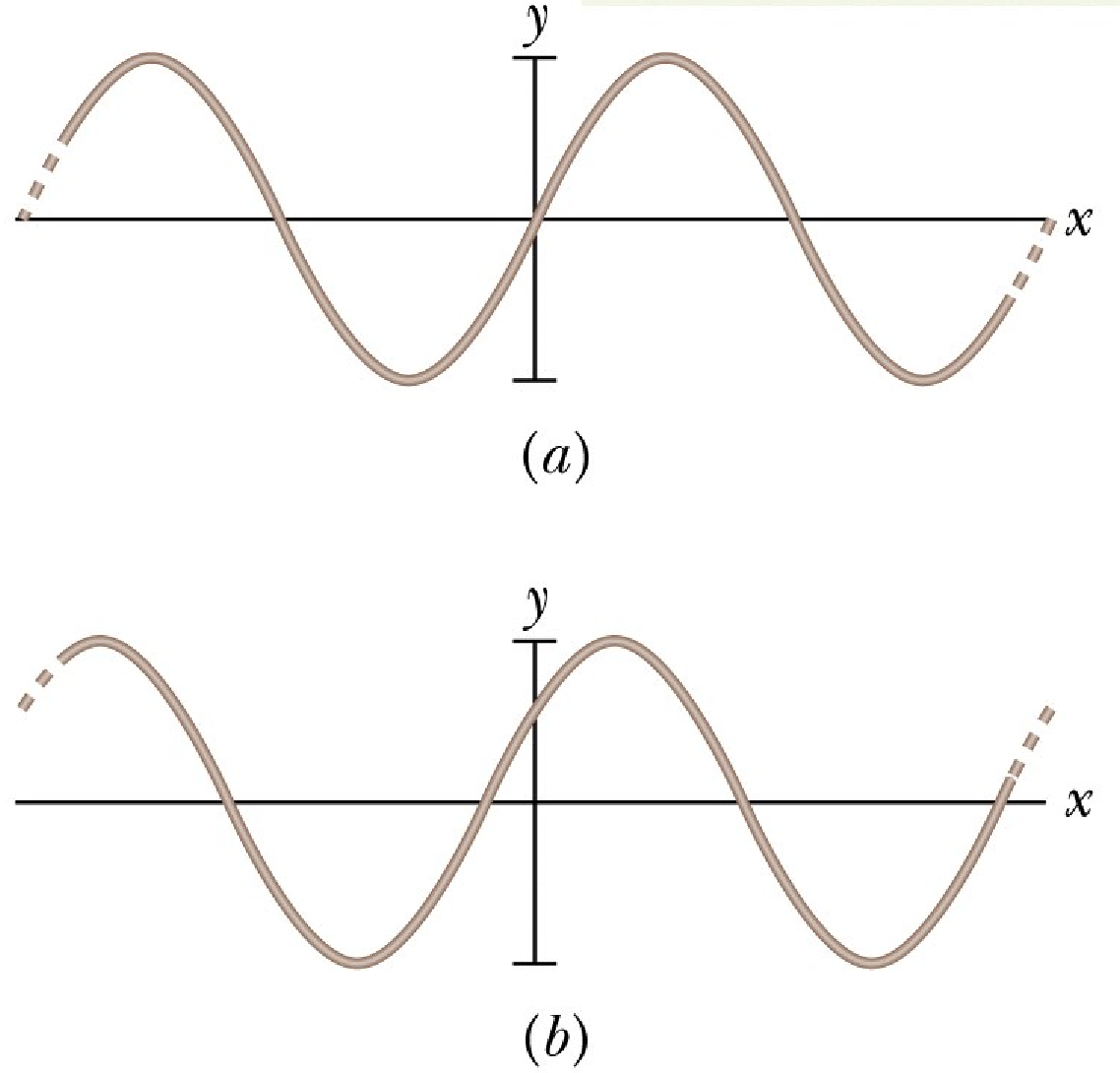 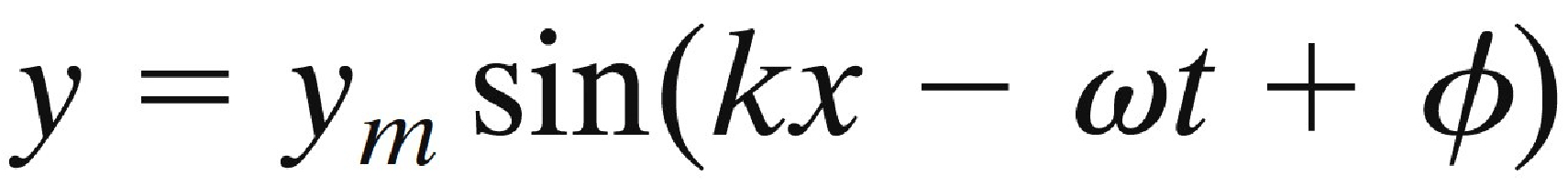 φ= 0 rad
φ= π/5 rad
§16-1: Speed of Traveling Wave
Two snapshots of a wave are taken a small time interval Δt apart:
Travelling in +x direction
Wave speed is Δx/Δt                                                            (or also dx/dt)
Assuming the wave retains its displacement (i.e. Δx doesn’t change with for fixed Δt value), that means 

(in other words, only a φ value is needed to shift wave)
We can now derive this expression to obtain dx/dt…
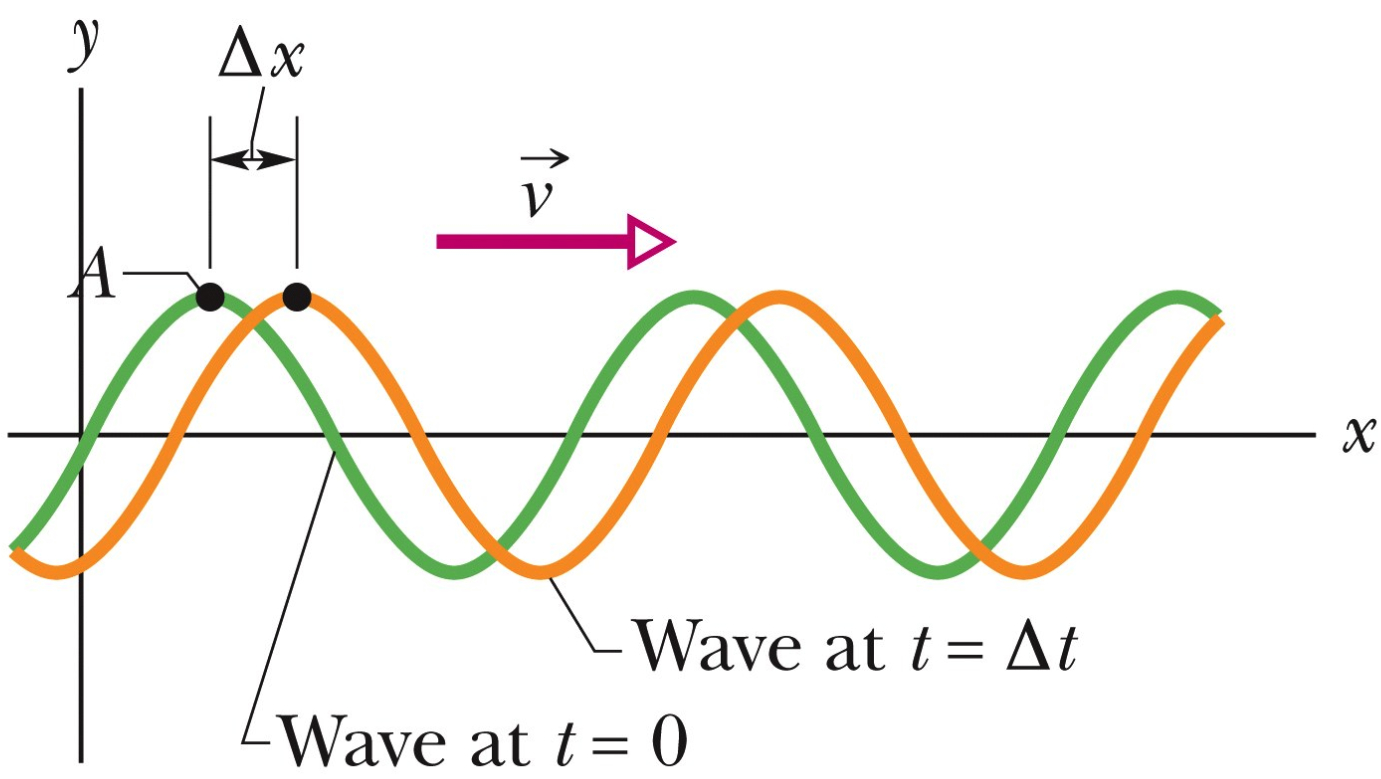 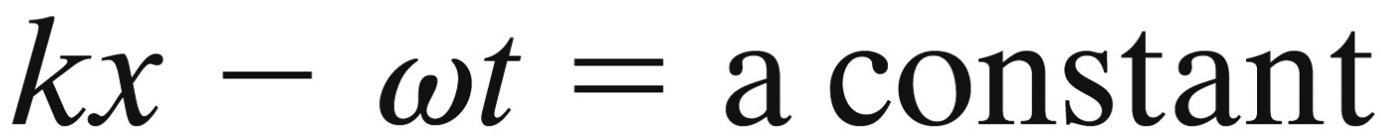 §16-1: Speed of Traveling Wave
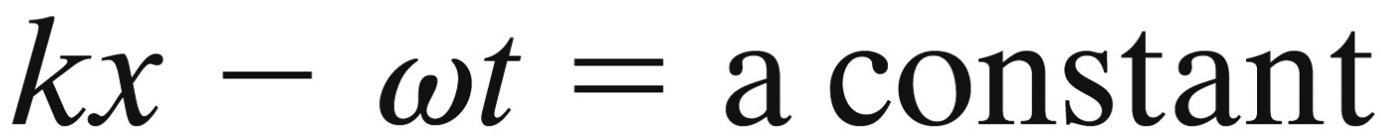 Deriving with respect to time:


Rearranging the terms:

Knowing that k = 2π/λ and ω=2π/T, we obtain the expression for the wave speed:
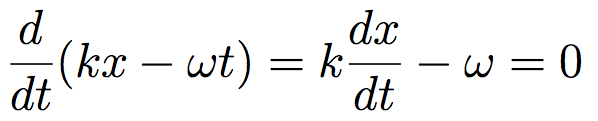 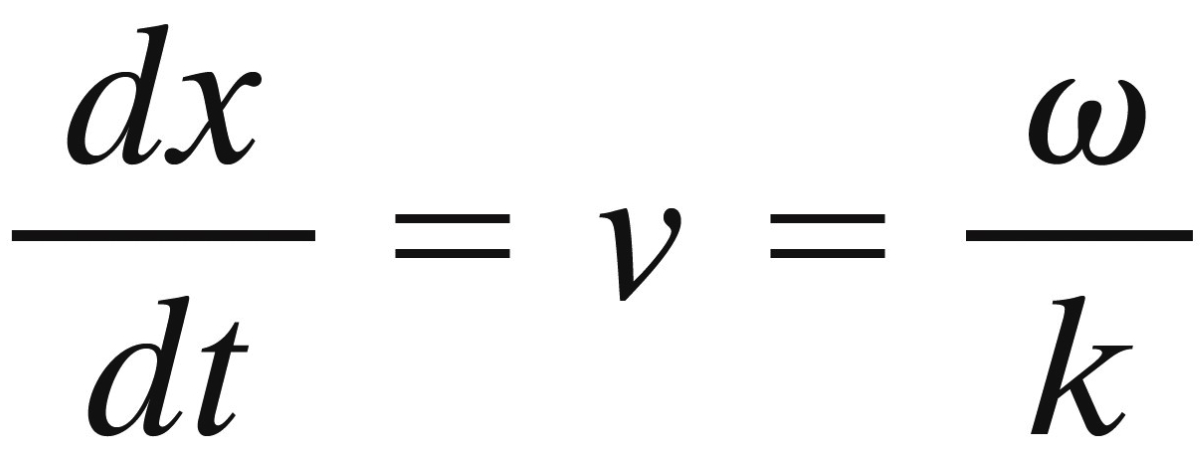 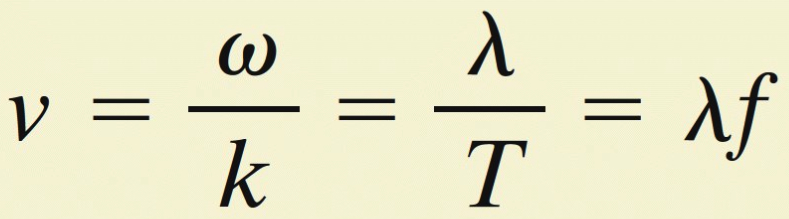 Fundamental
relation!!!